Признаки, расположение и счет предметов
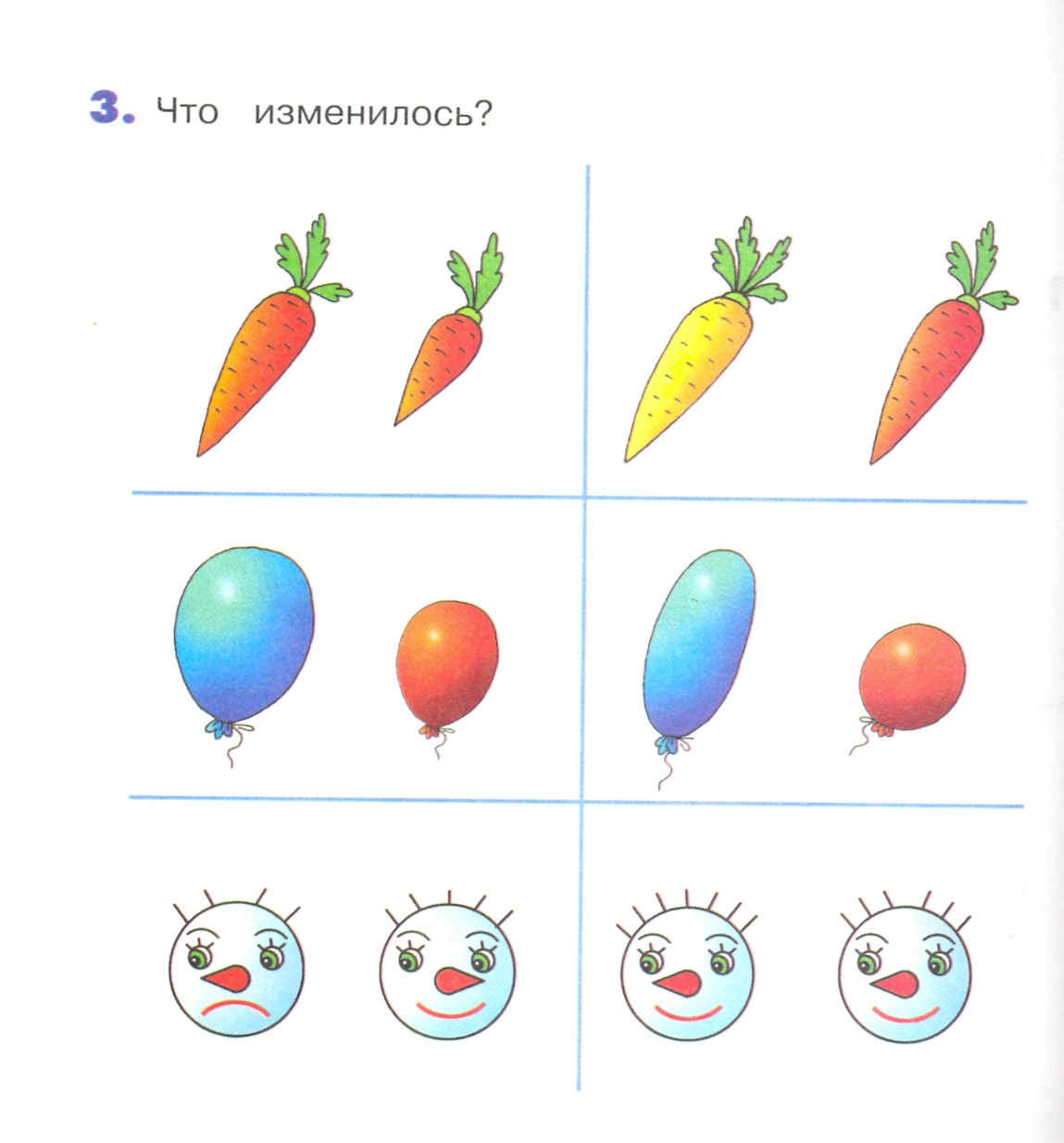 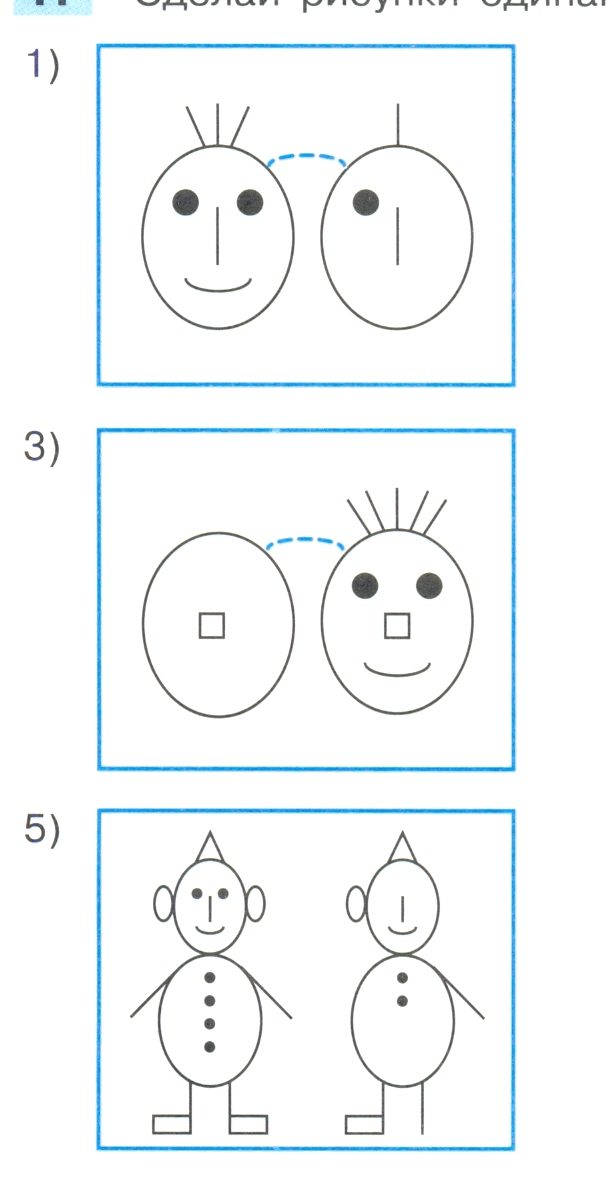 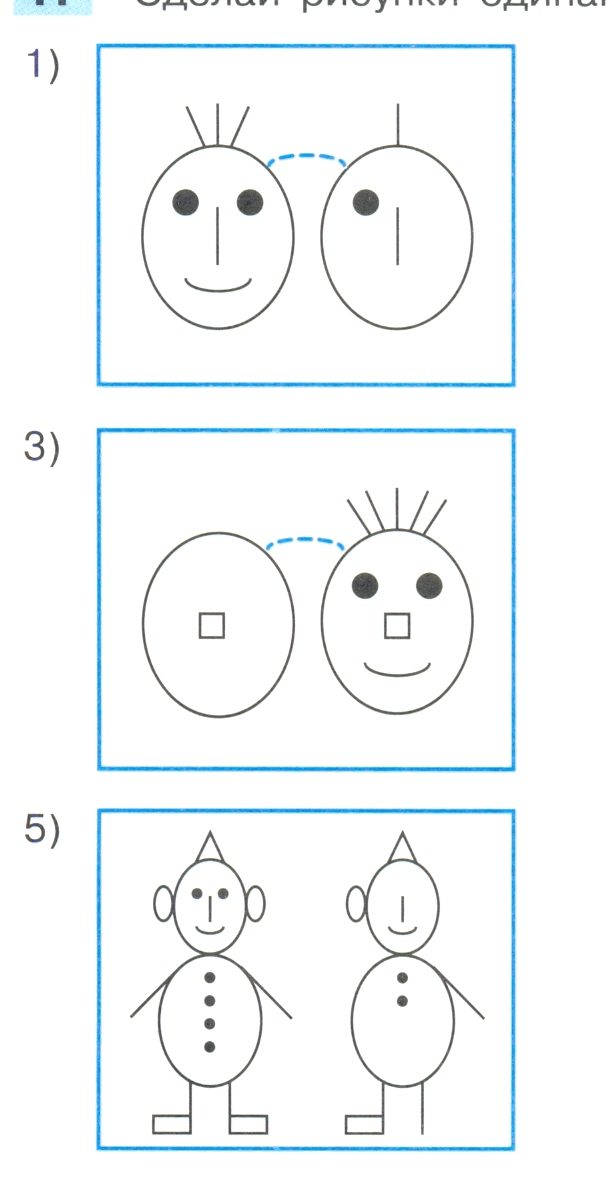 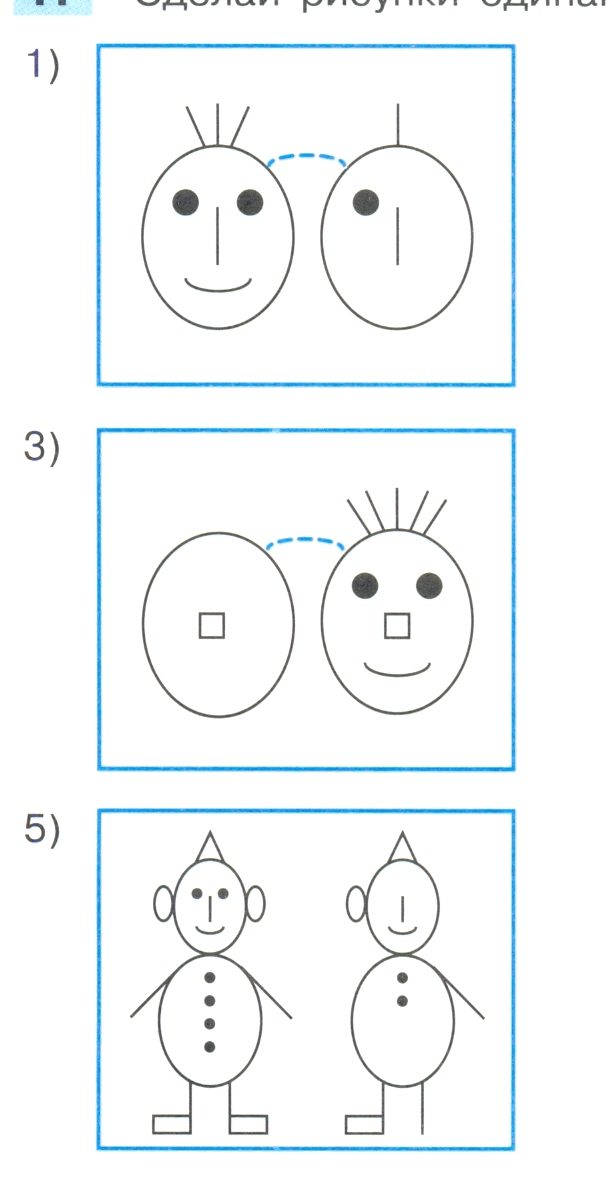 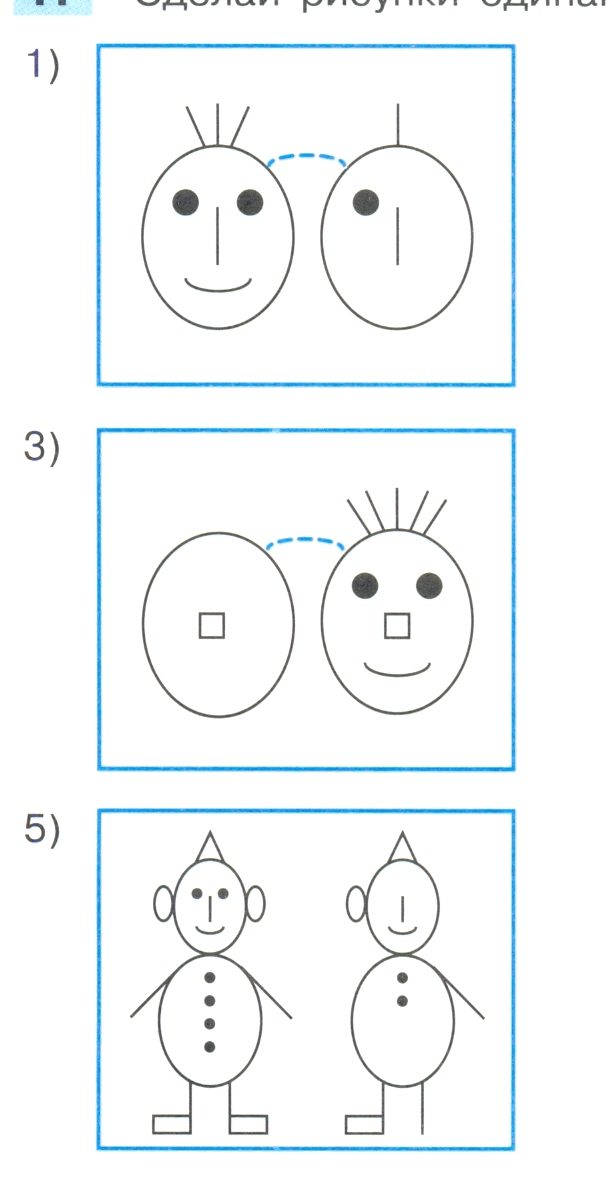 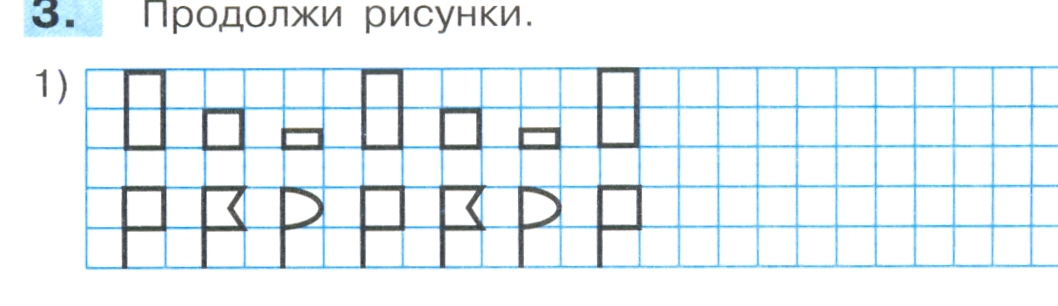